CARTE DOUBLE POINTEBy un soupçon de scrap
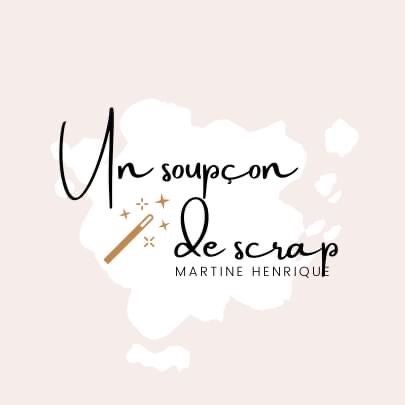 21
10
10
1
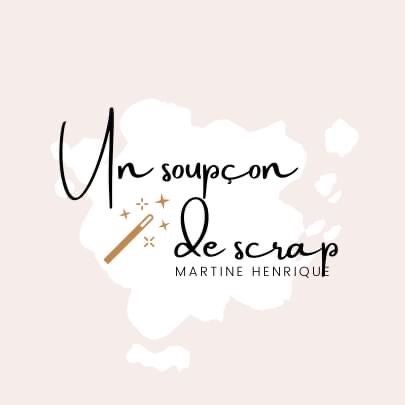 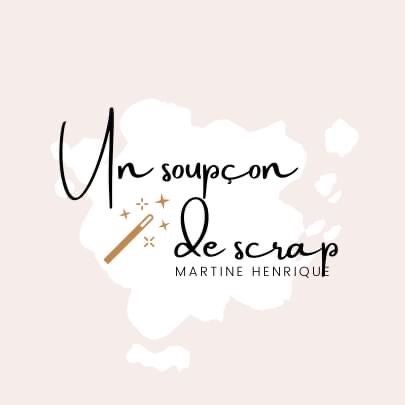 6
Faire deux fois dans le papier imprimé
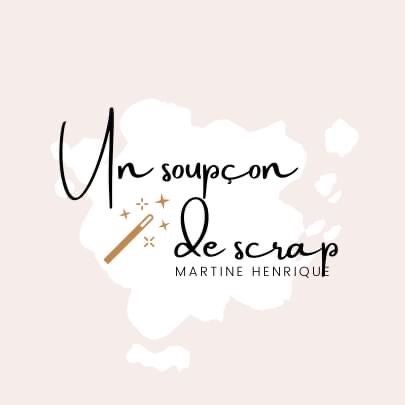 14,5
14
5
10,5
Prévoir un décor, une étiquette pour rejoindre les deux pointes
Un soupçon de scrap
http://1sdescrap.fr
unsoupcondescrap@gmail.com
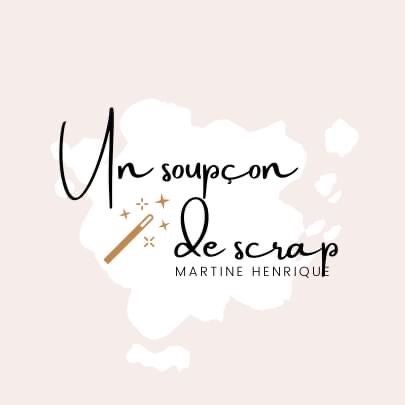